RAD1304 - Administração Financeira II
Avaliação por EVA e FCF: uma simulação




Prof. Dr. Tabajara Pimenta Junior
FEA-RP/USP
14
Avaliação por FCF e EVA
Empresa
PC
Capital de Terceiros
“Credores”
PNC
ATIVOS
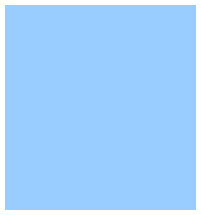 PL
Capital Próprio
“Donos”
FCF – Free Cash Flow
RAD1304 - Administração Financeira II
RAD1304 - Administração Financeira II
Prof. Dr. Tabajara Pimenta Junior	               Administração        FEA-RP / USP
Prof. Dr. Tabajara Pimenta Junior	               Administração        FEA-RP / USP
i = WACC
. . .
=
Fluxos de Caixa Operacionais
Valor das Dívidas
. . .
Fluxos de Caixa para Credores
Valor da Empresa
+
. . .
Valor Patrimonial
Fluxos de Caixa para Donos
14
Avaliação por FCF e EVA
RAD1304 - Administração Financeira II
RAD1304 - Administração Financeira II
Prof. Dr. Tabajara Pimenta Junior	               Administração        FEA-RP / USP
Prof. Dr. Tabajara Pimenta Junior	               Administração        FEA-RP / USP
14
Avaliação por FCF e EVA
FCFF – Free Cash Flow to Firm
. . .
Fluxos de Caixa Operacionais
Valor das Dívidas
Valor da Empresa
Valor Patrimonial
. . .
FCFE – Free Cash Flow to Equity
Fluxos de Caixa para Donos
RAD1304 - Administração Financeira II
Prof. Dr. Tabajara Pimenta Junior	               Administração        FEA-RP / USP
14
Avaliação por FCF e EVA
i =  WACC
FCFF
1
2
3
4
5
6
0
HORIZONTE PROJETADO
PERPETUIDADE
Valor da Empresa =  Valor Presente dos FCFF
RAD1304 - Administração Financeira II
Prof. Dr. Tabajara Pimenta Junior	               Administração        FEA-RP / USP
14
3
Estrutura de Capital
Avaliação por FCF e EVA
i =  WACC
EVA
1
2
3
4
5
6
0
HORIZONTE PROJETADO
PERPETUIDADE
Valor da Empresa =  Capital Investido + Valor presente dos EVA
RAD1304 - Administração Financeira II
Prof. Dr. Tabajara Pimenta Junior	               Administração        FEA-RP / USP
14
3
Estrutura de Capital
Avaliação por FCF e EVA
Uma simulação...
Crescimento do NOPAT em 10% a cada ano
Investimento de 80% do NOPAT a cada ano
Retorno sobre o capital investido em 12,5%
Empresa A
Crescimento do NOPAT em 10% a cada ano
Investimento de 100% do NOPAT a cada ano
Retorno sobre o capital investido em 10%
Empresa B
Crescimento do NOPAT em 25% a cada ano
Investimento de 200% do NOPAT a cada ano
Retorno sobre o capital investido em 12,5%
Empresa C
RAD1304 - Administração Financeira II
Prof. Dr. Tabajara Pimenta Junior	               Administração        FEA-RP / USP
14
3
Estrutura de Capital
Avaliação por FCF e EVA
A Empresa A sob a ótica do FCF
RAD1304 - Administração Financeira II
Prof. Dr. Tabajara Pimenta Junior	               Administração        FEA-RP / USP
14
Avaliação por FCF e EVA
A Empresa B sob a ótica do FCF
RAD1304 - Administração Financeira II
Prof. Dr. Tabajara Pimenta Junior	               Administração        FEA-RP / USP
14
Avaliação por FCF e EVA
A Empresa C sob a ótica do FCF
RAD1304 - Administração Financeira II
Prof. Dr. Tabajara Pimenta Junior	               Administração        FEA-RP / USP
14
Avaliação por FCF e EVA
A Empresa A sob a ótica do EVA
RAD1304 - Administração Financeira II
Prof. Dr. Tabajara Pimenta Junior	               Administração        FEA-RP / USP
14
Avaliação por FCF e EVA
A Empresa B sob a ótica do EVA
RAD1304 - Administração Financeira II
Prof. Dr. Tabajara Pimenta Junior	               Administração        FEA-RP / USP
14
Avaliação por FCF e EVA
A Empresa C sob a ótica do EVA
RAD1304 - Administração Financeira II
Prof. Dr. Tabajara Pimenta Junior	               Administração        FEA-RP / USP